RISK MANAGEMENT(Manajemen Risiko)
By:
Sri Supatmi, S.Kom., M.T., D.Sc.
+62 87776044534
sri.supatmi@email.unikom.ac.id
Education & Workplace
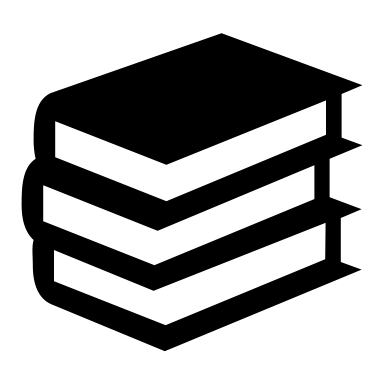 01
02
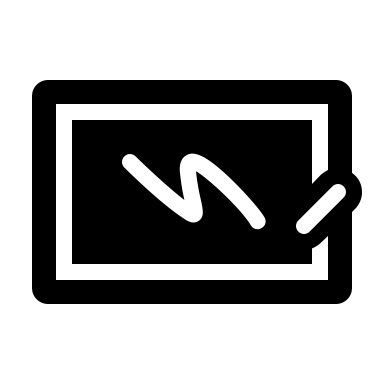 03
Bachelor
Master
Doctoral
Workplace
Meteorological Information Technology (2016-2019)
(2.5 years)
Nanjing University of Information Science and Technology, China
Computer Engineering (2003-2008)-5 years
Universitas Komputer Indonesia
Electrical Engineering (2011-2014)-3 years
Institut Teknologi Bandung
Computer System-Universitas Komputer Indonesia (2008-present)
Bidang keahlian: Kecerdasan Buatan, Disaster Forecasting, 
                              Parallel Computing.
04
Deskripsi Mata Kuliah
Mata kuliah ini merupakan matakuliah yang membahas resiko yang perlu diketahui pada saat pengerjaan suatu proyek TI. 
Pembahasan diawali dari jenis-jenis resiko, matriks kejadian resiko dan dampak, appetite risk dari suatu perusahaan dan usulan pencegahan dan  penyelesaian resiko. 
Analisa resiko merupakan materi yang dijelaskan di dalam matakuliah ini dan menjadi bagian dalam matakuliah lain seperti Proyek Management, Controling  and Audit IS, IS Strategy, IT Goverment.
 Beberapa kerangka kerja Manajemen Resiko yang dibahas diantaranya COSO, ERM, OGC M_o_R
Course Contents Part-1
Week-4
Week-2
Week-6
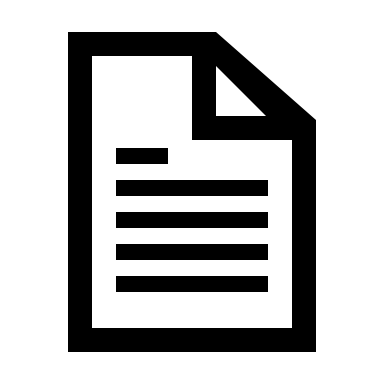 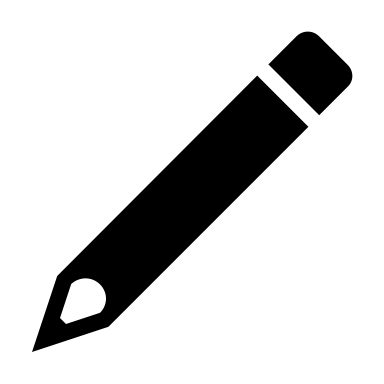 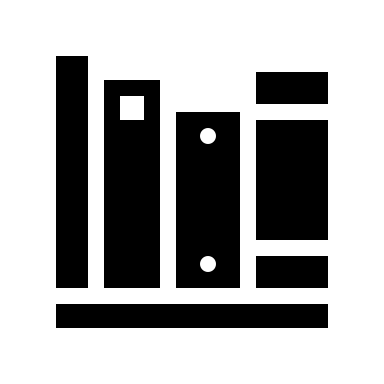 SOAR Process
Week-8
MID TEST
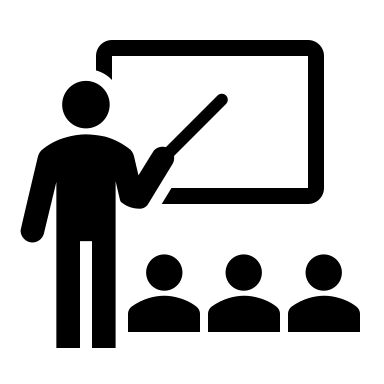 Week-1
Week-7
Week-3
Week-5
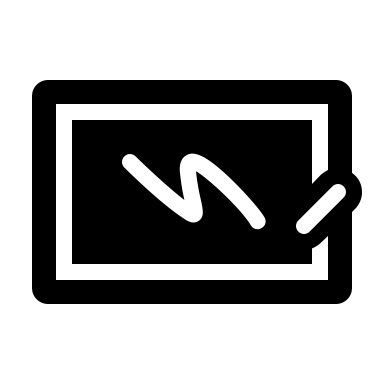 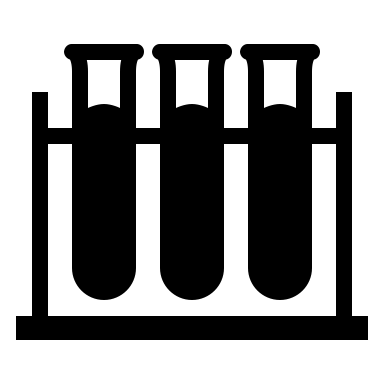 Strategic target
(Sasaran Strategi)
SOAR (Strategic Objective At Risk)
Introduction of Risk Management
(Pengantar Manajemen Resiko)
Enterprise Risk Management
(Manajemen Resiko Perusahaan)
SOAR Metrics
The concept of measurement at risk
(Konsep Pemgukuran saat resiko terjadi)
Course Contents Part-2
Week-12
Week-10
Week-14
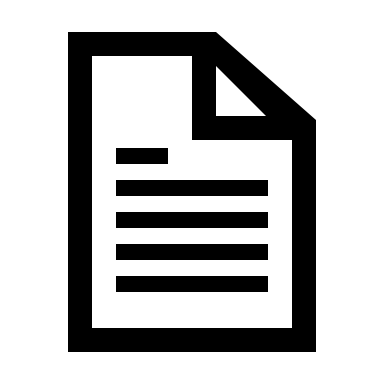 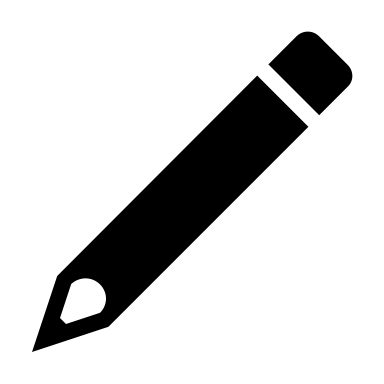 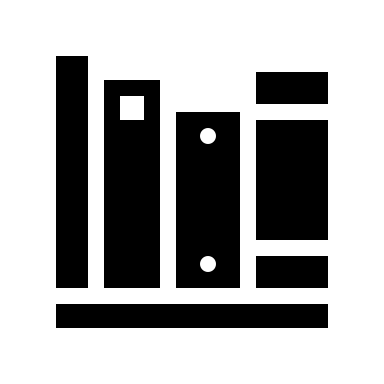 Qualitative Control
(Pengendalian Kualitatif)
Internal Control Oversight
(Pengawasan pengendalian internal)
Week-16
FINAL  TEST
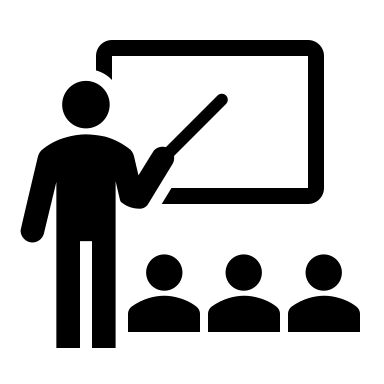 Week-9
Week-15
Week-11
Week-13
Quantitative Control
(Pengendalian Kuantitatif)
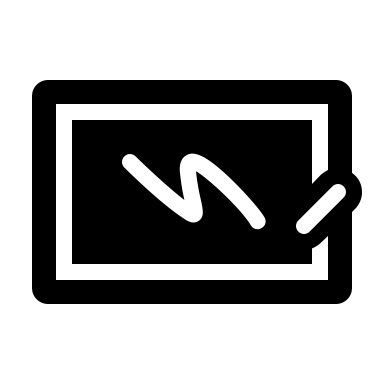 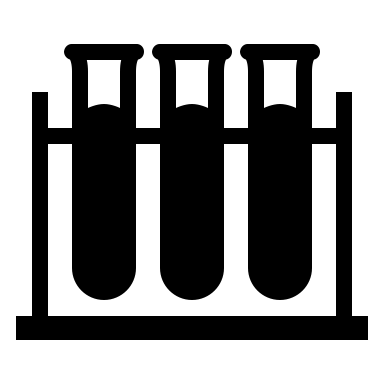 Operational Risk Mitigation
(Mitigasi Resiko Operasional)
Trusted System Provider
COSO-ERM Framework
(Kerangka Kerja COSO-ERM)
Mitigation Risk on Internal Investigation
(Mitigasi Resiko pada Investigasi Internal)
References
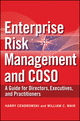 Harry Cendrwoski, William C. Mair, Enterprise Risk Management and COSO, John Wiley & Sons, Inc., 2009
Gregory Monahan, Enterprise Risk Management, John Wiley & Sons, Inc., 2008
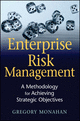 Course Assesment
Penentuan Nilai Akhir Mata Kuliah
Pendahuluan
Definisi Risiko
Suatu kejadian/peristiwa yang jika terjadi dapat menimbulkan hambatan terhadap pencapaian tujuan atau sasaran enterprise
Kejadian/peristiwa dapat disebabkan karena faktor internal maupun eksternal enterprise
Risiko dapat menimpa siapa dan apa saja; 
direksi ~ office boy, 
logistik ~ pemasaran, 
aset berwujud ~ aset tak berwujud
Aset informasi, reputasi, dan nama baik juga tidak terlepas dari risiko
RISK?
The potential of gaining or losing something of value. (wikipedia)
A probability or threat of damage, injury, liability, loss, or any other negative occurrence that is caused by external or internal vulnerabilities, and that may be avoided through preemptive action. (business dictionary)
a process, effected by an entity's board of directors, management and other personnel, applied in strategy setting and across the enterprise, designed to identify potential events that may affect the entity, and manage risks to be within its risk appetite, to provide reasonable assurance regarding the achievement of entity objectives (COSO Enterprise Risk Management – Integrated Framework.  2004. COSO)
[Speaker Notes: Potensi mendapatkan atau kehilangan sesuatu yang bernilai
Probabilitas atau ancaman kerusakan, cedera, pertanggungjawaban, kehilangan, atau kejadian negatif lainnya yang disebabkan oleh kerentanan eksternal atau internal, dan yang dapat dihindari melalui tindakan preemptive
suatu proses, yang dilakukan oleh dewan direksi, manajemen, dan personel entitas, yang diterapkan dalam penetapan strategi dan di seluruh perusahaan, yang dirancang untuk mengidentifikasi peristiwa potensial yang dapat memengaruhi entitas, dan mengelola risiko agar sesuai dengan selera risiko, untuk memberikan jaminan yang wajar mengenai pencapaian tujuan entitas]
Risk
Risk is often expressed in term of a combination of the consequences of an event (including changes of circumstances) and the associated likehood of occurrence.
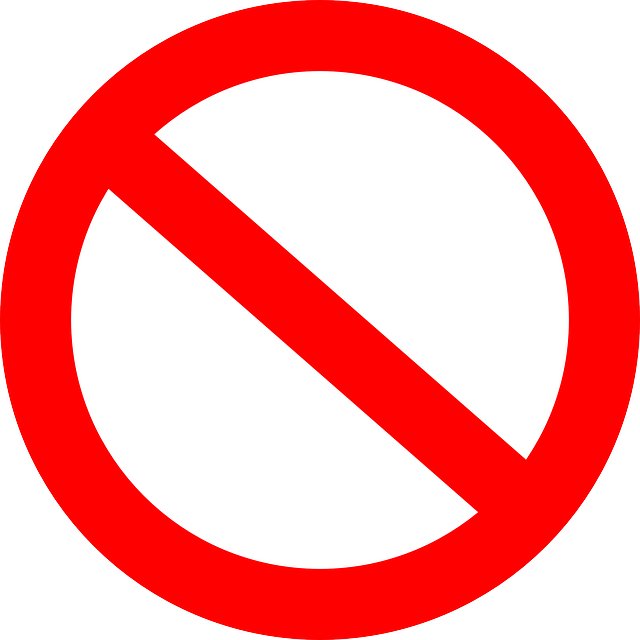 UNDESIRABLE
EVENT
(kejadian yang tidak diinginkan)
Business
Process
OBJECTIVE
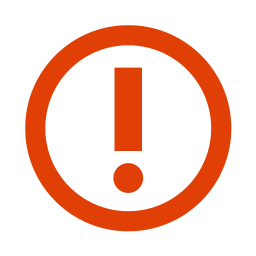 Risk Source
Consequence
[Speaker Notes: Risiko sering dinyatakan dalam kombinasi konsekuensi dari suatu peristiwa (termasuk perubahan keadaan) dan kesamaan kejadian.]
Risiko dan Kondisi Ketidakpastian
Risiko muncul karena adanya ketidakpastian. Didunia ini kita dihadapkan pada banyak ketidakpastian. Contoh hari ini bisa hujan bisa tidak, investasi bisa untung (harga SB naik) atau bisa rugi (harga SB turun).
Ketidakpastian dalam berbagai aspek kehidupan akan menimbulkan risiko yang harus dihadapi oleh manusia.
Ketidakpastian ada tingkatan dan karakteristiknya.
[Speaker Notes: SB = Suku Bunga]
Tingkatan Ketidakpastian
Fluktuasi Ketidakpastian
Faktor –Faktor Yang menyebabkan Peningkatan Fluktuasi
Globalisasi Dunia
	Akibat globalisasi dunia maka kejadian disuatu negara akan cepat mempengaruhi negara lain.
Liberalisasi Dunia
	Dengan membuka pasar domestik terhadap investor asing mengakibatkan aliran modal lebih mudah untuk masuk dan keluar sehingga mengakibatkan fluktuasi dunia.
Kecepatan Proses Informasi
	Teknologi yang semakin maju, mendorong investor atau pelaku pasar untuk lebih cepat memperoleh informasi dan bereaksi cepat terhadap informasi tersebut sehingga mendorong fluktuasi harga semakin tinggi
Sumber Risiko
Contoh Risiko
Contoh Akibat Risiko Terjadi
Komponen Risiko
Hubungan Antar Komponen
Likehood
Impact
Management ?
[Speaker Notes: Fungsinya adalah mengoordinasikan upaya orang untuk mencapai tujuan dan sasaran dengan menggunakan sumber daya yang tersedia secara efisien dan efektif.

 
Organisasi dan koordinasi kegiatan bisnis untuk mencapai tujuan yang ditetapkan]
Risk Management
[Speaker Notes: Identifikasi, penilaian, dan penentuan prioritas risiko diikuti oleh penerapan sumber daya yang terkoordinasi dan ekonomis untuk meminimalkan, memantau, dan mengendalikan kemungkinan dan / atau dampak dari peristiwa yang tidak menguntungkan atau untuk memaksimalkan realisasi peluang.
-Tujuan manajemen resiko adalah untuk memastikan bahwa ketidakpastian tidak akan membelokkan upaya dari tujuan bisnis.]
Kenapa RM penting?
Prinsip yang mendasari:
Setiap entitas, apakah mencari untung atau tidak, ada untuk mewujudkan nilai bagi para pemangku kepentingannya.
Nilai diciptakan, dilestarikan, atau dikikis oleh keputusan manajemen dalam semua kegiatan, mulai dari menetapkan strategi hingga mengoperasikan perusahaan sehari-hari.

RM mendukung penciptaan nilai dengan memungkinkan manajemen untuk:
Menangani secara efektif potensi peristiwa di masa depan yang menciptakan ketidakpastian.
Tanggapi dengan cara yang mengurangi kemungkinan hasil turun dan meningkatkan sisi baiknya.
Bagaimana Kaitan antar RM dan IS/IT?
[Speaker Notes: Enterprise adalah sekelompok orang yang memiliki tujuan secara umum sama.]
Manajemen Resiko Teknologi Informasi/Sistem Informasi
IT/IS Risk Management (Manajemen Resiko Teknologi Informasi/Sistem Informasi) adalah suatu proses identifikasi kerentanan dan ancaman terhadap sumber daya informasi yang digunakan oleh sebuah organisasi dan dilakukan oleh manajer IT untuk mencapai tujuan bisnis,mengurangi resiko, dan menyeimbangkan pengeluaran dalam mencapai keuntungan dan melindungi IT.
Berdasarkan Definisi IT/ISRM terdapat 2 hal:
Proses manajemen resiko yang merupakan proses berulang yang berlangsung. Ini adalah proses yang yang harus diulang tanpa batas, disebabkan lingkungan bisnis yang fleksibel atau terus berubah yang menyebabkan munculnya ancaman baru. 
Pilihan penanggulangan (kontrol) yang digunakan untuk mengelola resiko harus menjaga keseimbangan antara produktivitas, biaya, efektivitas penanggulangan, dan nilai aset informasi yang harus dilindungi.
Manajemen Resiko adalah Proses yang berlanjut
Jika manajemen resiko diatur dengan baik, proses akan terus menerus identifikasi masalah dan resolusi, maka sistem akan mudah melengkapi sistem lain. 
Ini termasuk; organisasi, perencanaan dan penganggaran, dan kontrol biaya. 
Hal – hal yang tidak terduga akan berkurang karena penekanan akan menjadi manajemen yang proaktif dan bukan reaktif.
Sistem Manajemen Resiko IT
Manajemen Resiko dirancang untuk melakukan lebih dari sekedar mengidentifikasi resiko. 
Sistem juga harus mampu mengukur resiko dan memprediksi dampak dari resiko pada proyek. 
Hasilnya adalah resiko yang dapat diterima atau tidak dapat diterima. Persetujuan atau tidak dari suatu resiko biasanya tergantung pada tingkat toleransi manajer proyek untuk resiko.
Manajemen Resiko IT sebagai bagian dari Manajemen Resiko Perusahaan
Beberapa organisasi memiliki sebuah Manajemen Resiko Perusahaan (Enterprise Risk Management/ERM). Ada empat kategori, menurut Committee of Sponsoring Organization of Treadway Commission(COSO), yaitu:
Strategi
Operasi/pengerjaan
Laporan Pengeluaran
Pemenuhan/Penyesuian
Mengidentifikasi Resiko
Perusahaan mengungkap, mengenali dan menggambarkan resiko yang mungkin mempengaruhi proyek.
Menganalisis Resiko
Ketika resiko sudah di – identifikasi, perusahaan menentukan kemungkinan dan konsekuensi dari setiap resiko yang ada. Perusahaan kemudian mengembangkan sebuah pemahaman tentang sifat resiko dan potensi untuk mempengaruhi tujuan dan sasaran proyek .
Mengevaluasi Resiko
Perusahaan mengevalusi resiko dengan menentukan besarnya resiko, yang merupakan kombinasi dari kemungkinan dan konsekuensi. Lalu Perusahaan membuat keputusan apakah resiko itu diterima atau tidak.
Memantau dan Mempertimbangkan Resiko
Ini adalah tahap dimana perusahaan memantau setiap resiko yang ada untuk menghindari resiko yang lebih besar.
Proses Managemen Resiko IT
Fungsi Manajemen Resiko IT
Memberikan panduan untuk membantu para eksekutif dan manajemen mengajukan pertanyaan kunci, membuat lebih baik, keputusan risiko-disesuaikan lebih banyak informasi dan membimbing perusahaan mereka sehingga risiko dikelola secara efektif
Membantu menghemat waktu, biaya dan tenaga dengan alat untuk mengatasi risiko bisnis
Mengintegrasikan manajemen TI terkait risiko bisnis menjadi manajemen risiko perusahaan secara keseluruhan
Membantu kepemimpinan memahami risiko perusahaan dan toleransi risiko
Memberikan panduan praktis didorong oleh kebutuhan kepemimpinan perusahaan di seluruh dunia
Tatakelola TI/SI yang baik adalah suatu hal yang kritis bagi perusahaan
Peran TI/SI cukup penting didalam perusahaan jika dapat di kelola dengan baik untuk mendapatkan manfaatnya. Manajemen TI/SI yang baik akan membawa dampak baik pada perusahaan berupa performa dan citra baik dari publik.
Nilai TI/SI lebih dari sekedar teknologi/sistem yang baik
Keberhasilan bisnis tidak semata-mata hanya dibantu dengan adanya TI/SI dalam perusahaan, tata kelola TIK yang baik menjadi kunci mencapai tujuan agar tercipta suatu kondisi yang diharapkan. Salah satu langkah keberhasilan adalah adanya penempatan sumber daya baik manusia maupun infrastruktur yang tepat ketika menangani suatu proses tertentu.
Manajemen Senior memiliki keterbatasan
Tidak semua hal harus menunggu aksi dari level eksekutif perusahaan, hal ini dikarenakan adanya keterbatasan pada kemampuan dan waktu pada suatu kondisi tertentu. Maka dari itu perlu adanya tata kelola TIK yang baik agar proses pengambilan keputusan yang berkaitan dengan investasi TI/SI bisa dilakukan secara cepat dan akuntabel namun tetap in line sesuai sasaran dan arahan yang diinginkan oleh level eksekutif perusahaan.
Perusahaan yang maju mengelola TI dengan cara yang berbeda
Tujuan yang ingin dicapai tentu membuat perusahaan harus memikirkan langkah yang mereka ambil. Maka dari itu masing-masing perusahaan memiliki kecenderungan untuk mengelola TI/SI dengan cara mereka masing-masing. Hal ini disesuaikan dengan tujuan utama perusahaan dan strategi untuk mencapai tujuan tersebut.
Perlunya Manajemen Risiko di IT/IS
SI/IT RM diabaikan
Terjadi Fraud
Fraud merupakan istilah yang memiliki arti perbuatan kecurangan yang melanggar hukum (illegal-acts) yang dilakukan secara sengaja dan sifatnya dapat merugikan pihak lain dalam bidang TI/SI. 
Bentuk dari kecurangan ini seperti tindakan pencurian, penyerobotan, pemerasan, penjiplakan, pengelapan dan lain-lain.
Any Questions?
See you next weekThank You 谢谢
好学习
好成绩